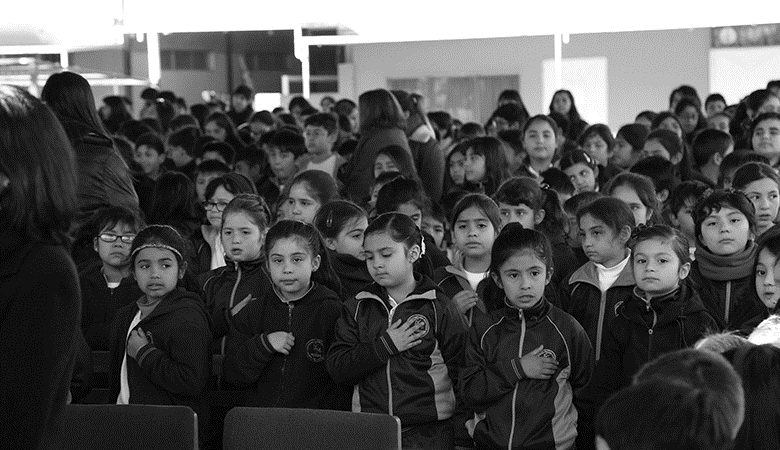 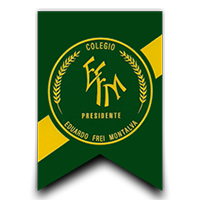 “NIÑOS SANOS HOY, ADULTOS FELICES MAÑANA”
Nutricionista Daniela Orellana Espinoza
INTRODUCCIÓN
¿CÓMO AYUDARÁ EL COLEGIO A SUS ALUMNAS Y ALUMNOS?
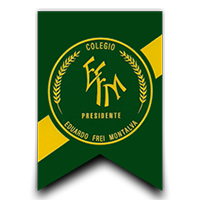 VIDA SALUDABLE Y OBESIDAD IFANTIL
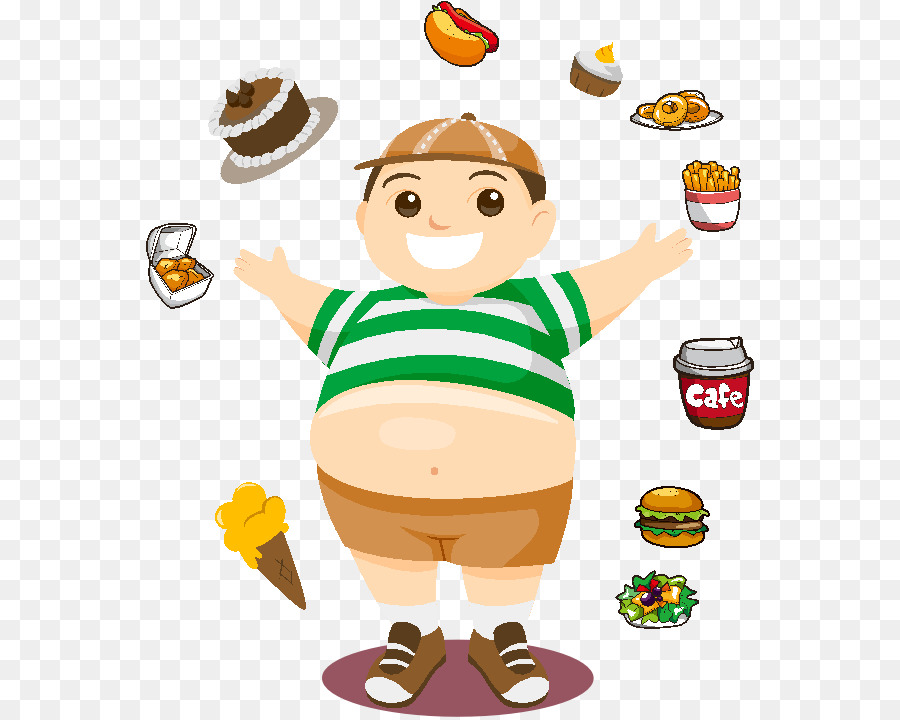 ¿Si tú no cuidas a tus hijos, quién lo hace por ti?
Esta es la mejor etapa para intervenir y cambiar sus hábitos, recuerda que ellos son el futuro y son las futuras estadísticas del mundo.
Elige dónde quieres que estén, en las buenas o en las malas.
Vídeo: Obesidad Infantil